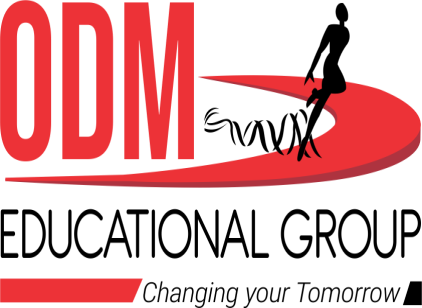 PHYSICAL AND CHEMICAL CHANGES
SUBJECT-CHEMISTRY
CHAPTER NO- 2
Physical and chemical changes-chemical change- characteristics and examples 
PERIOD-5
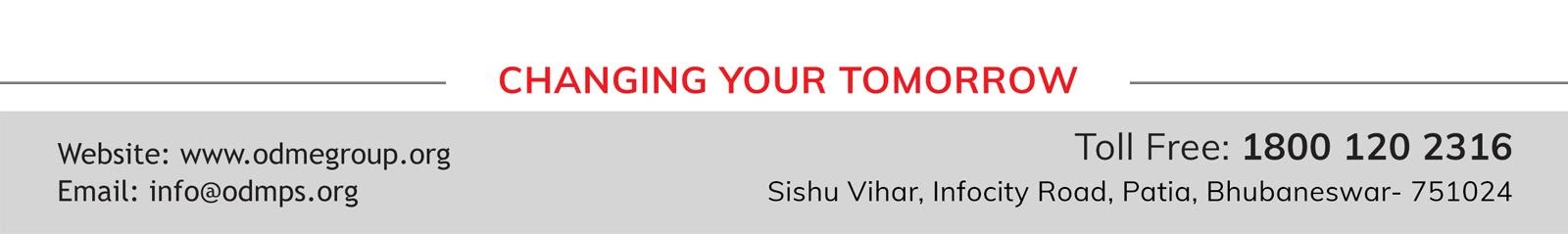 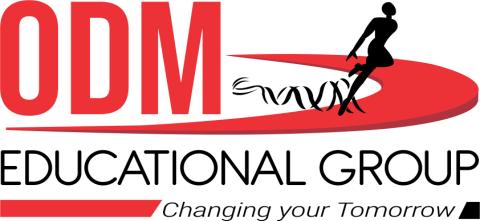 LEARNING  OBJECTIVE

Students will be able to
Understand the meaning of chemical change
Familiarize  with the characteristics of  chemical change
Sensitize different examples of chemical change
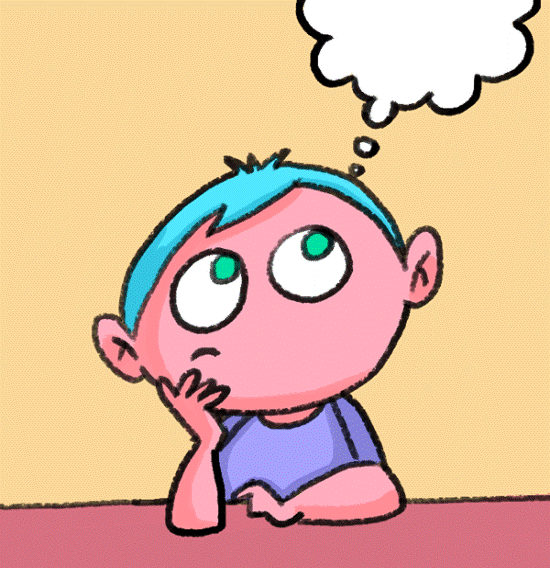 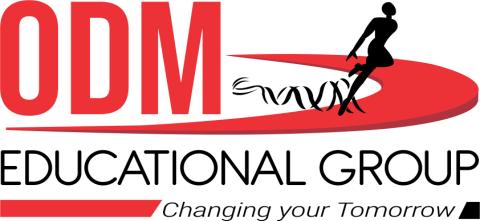 WARM UP QUESTIONS
Recapitulation of the previous topic by asking following questions
Differentiate between physical and chemical change
What do you mean by condensation point, melting point and boiling point ?
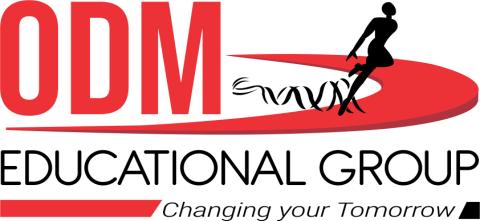 Chemical Changes

The chemical property of a substance is those characteristic of a substance that describes its chemical nature.
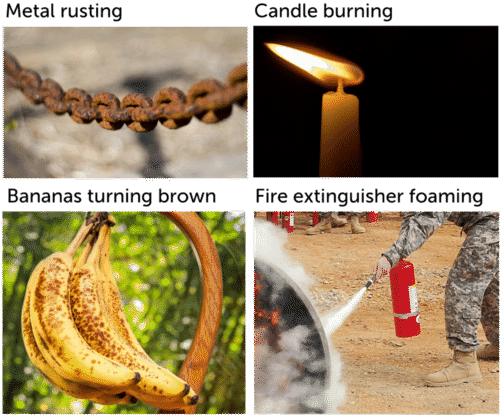 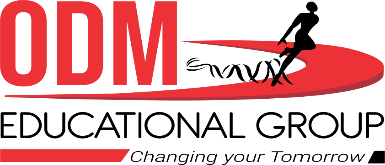 Some chemical properties are given below
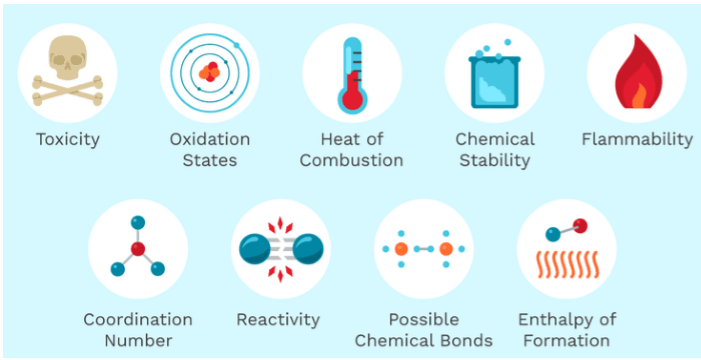 Show a video for better understanding of the concept

https://youtu.be/yIJ2qnUOOwQ
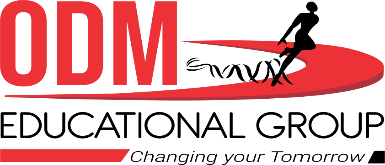 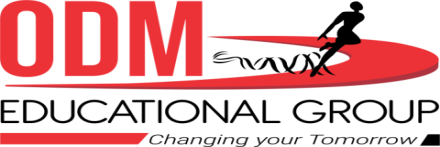 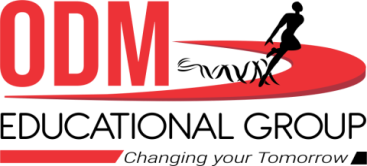 Examples of chemical changes
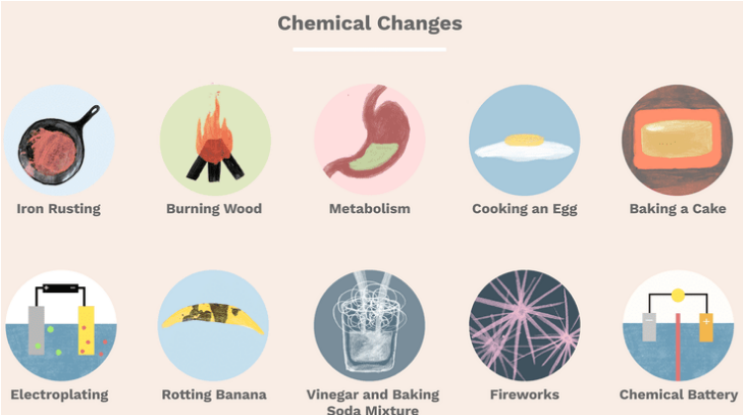 HOME ASSIGNMENT

Exercise-8,9
Write the characteristics of chemical changes
 Give some examples of chemical changes
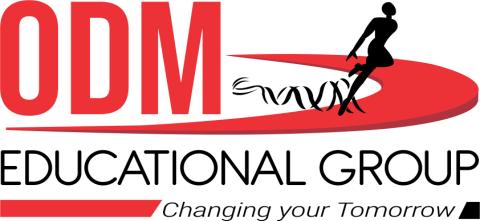 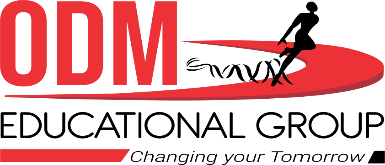 THANKING YOU
            ODM EDUCATIONAL GROUP